Comment lire une artériographie cérébrale?
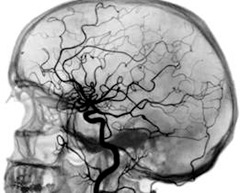 METAYER Thomas 
Cap Hornu Avril 2018
Introduction
L’artériographie consiste à réaliser une séquence temporelle d’images radiographiques après injection intra artérielle d’un bolus de produit de contraste iodé.

Il s’agit d’un geste invasif (déficit persistant 1/1000, décès 1/10000), irradiant (10mSy), couteux et contraignant

Et pourtant il est encore pratiqué…
Introduction
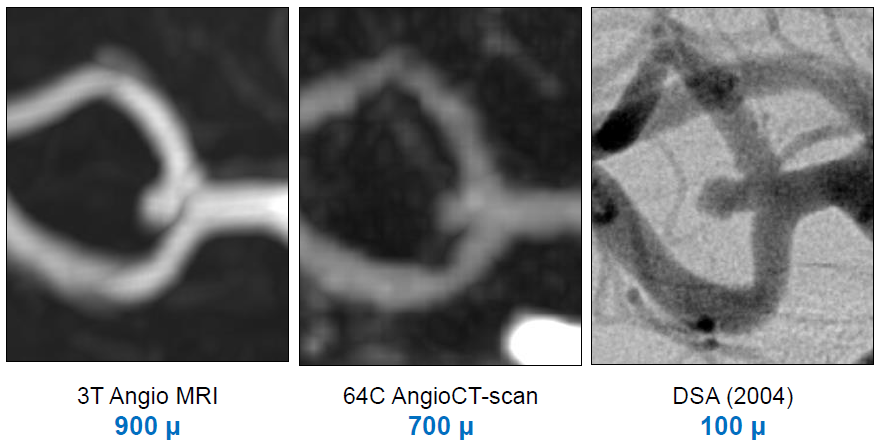 Introduction
Mise en condition du patient:
-    Décubitus >6 heures après le geste
A jeun (sauf médicament), pré médication
Rasage des 2 Scarpa*2
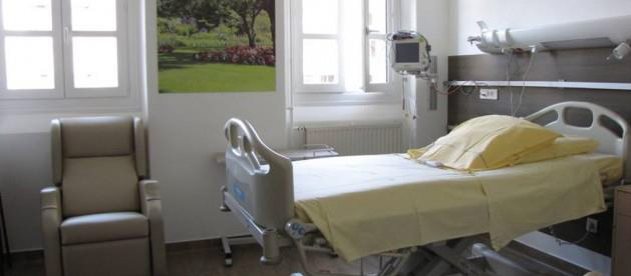 Introduction
Installation en salle d’angiographie
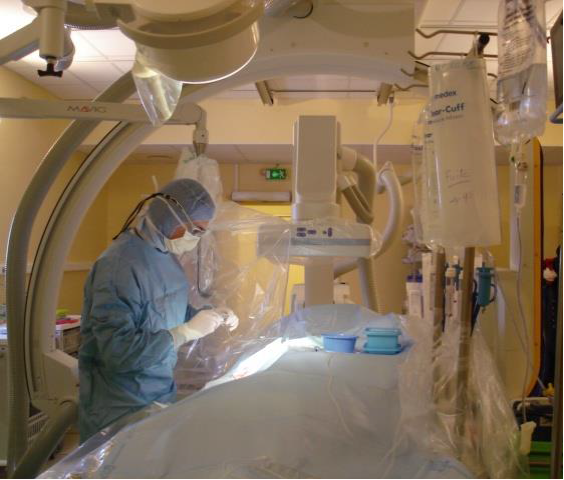 Introduction
Cathétérisme sélectif
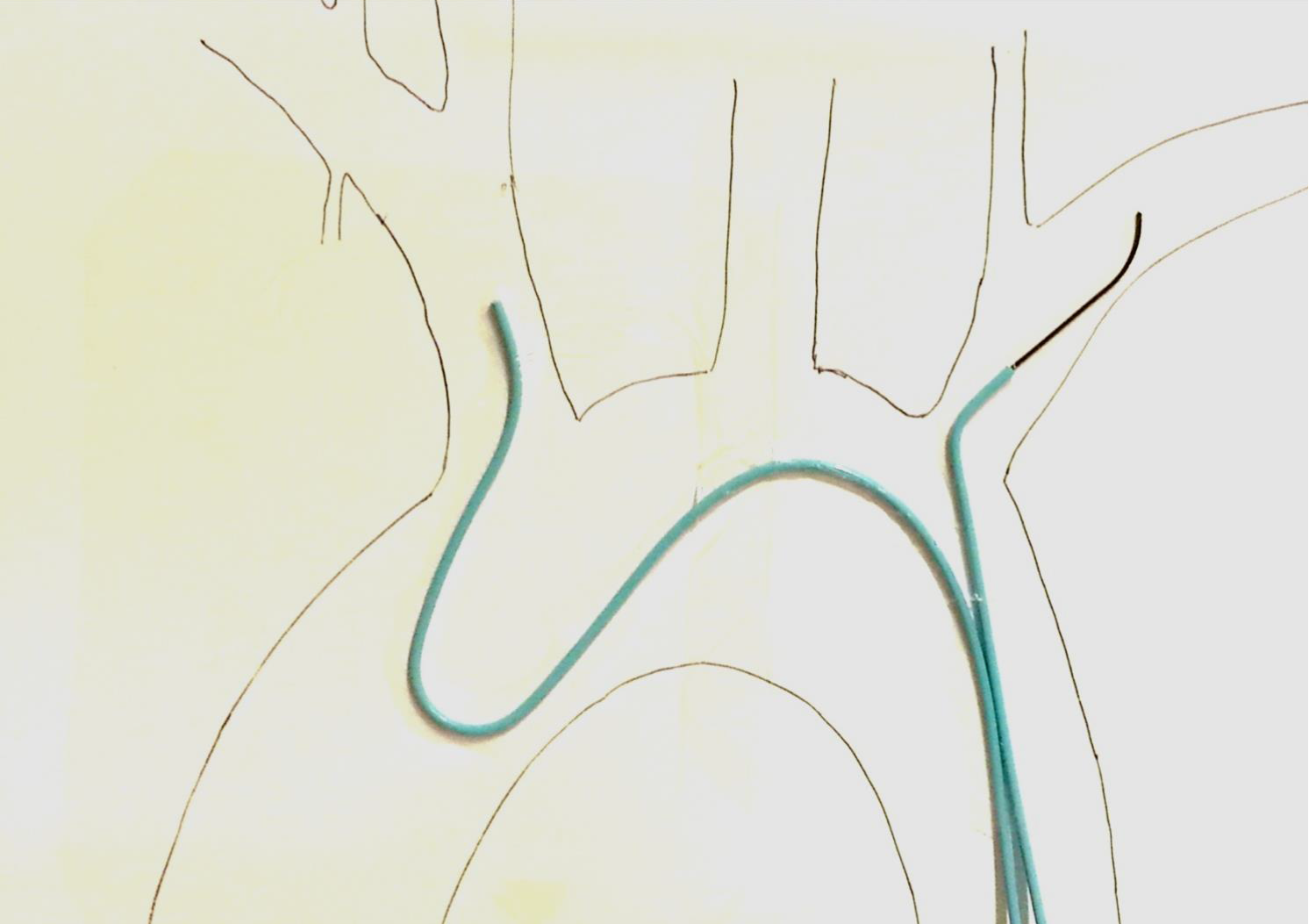 Introduction
Axes explorés – incidences:
Injection manuelle ou à l’injecteur
1 à « 6 axes » (carotides primitives, internes, externes, sous clavières, vertébrales)
Acquisition 2D (Face, profil, ¾ D-G, obliques spécifiques)
Acquisition 3D
Introduction: interprétation
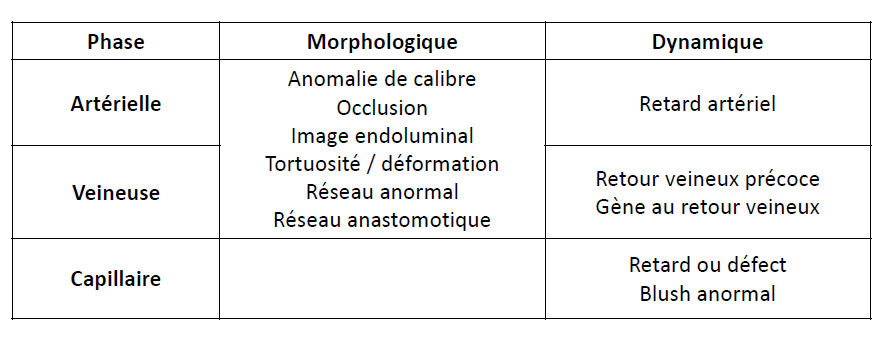 Introduction: indications
1: Hémorragie intracrânienne non traumatique
2: AVC ischémique de cause inconnue
3: Bilan d’une MAV
4: Bilan d’une sténose athéromateuse de sévérité incertaine
5: Bilan de référence d’une vasculopathie
6: Diagnostic d’élimination d’un anévrysme mycotique
7: Diagnostic d’un vasospasme sévère
SYSTÈME ARTERIEL
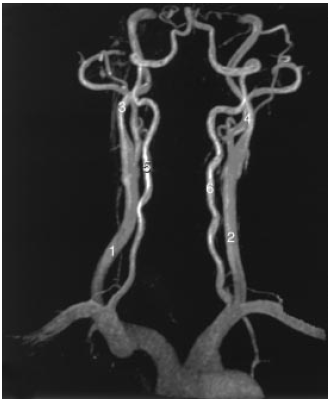 Troncs supra-aortiques
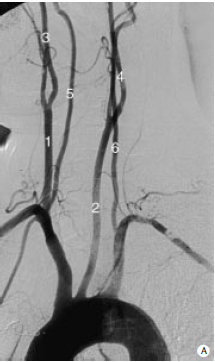 [Speaker Notes: Incidence Oblique gauche]
Circulation antérieure: Carotides
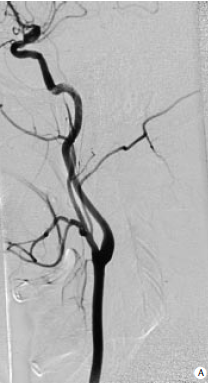 Comment reconnaitre la CE?
[Speaker Notes: Profil bifurcation carotidienne / Division entre C6 et C4]
Circulation antérieure: CE
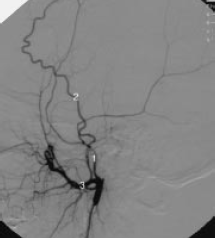 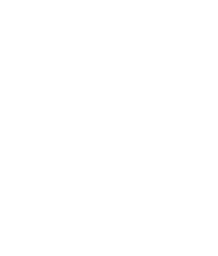 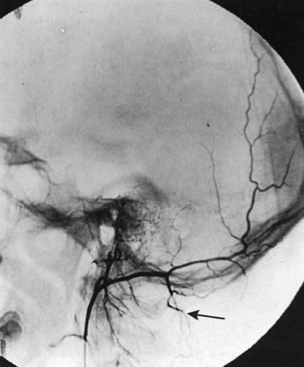 Méningée moyenne
Occipitale
[Speaker Notes: 1: meningé moyenne / 2: TS / 3: Maxillaire donne MM  // Anastomose occipitale et vertebrale]
Circulation antérieure: CE-CI
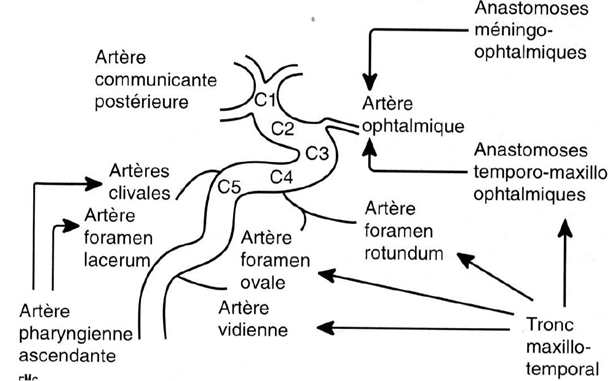 Circulation antérieure: Carotide interne
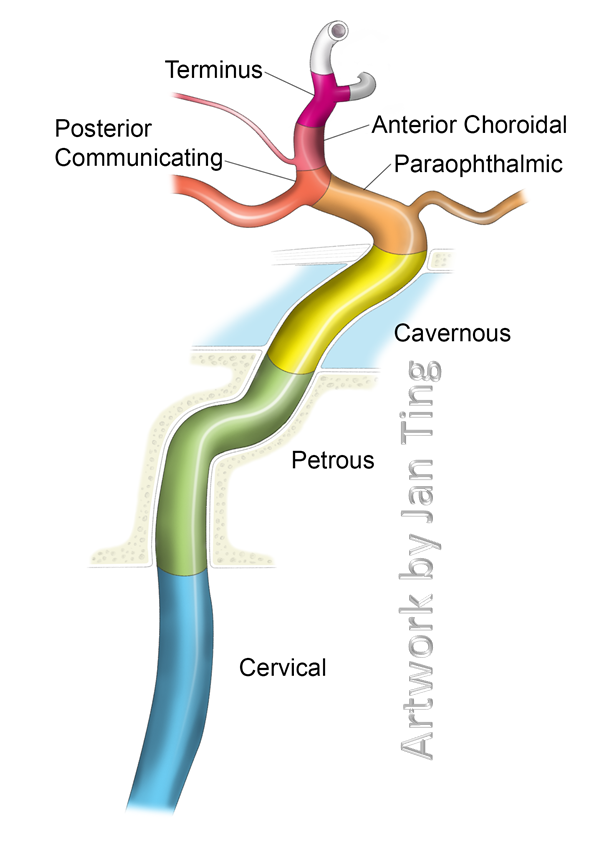 Classification de Fischer (1938),
Gibo (1981), Bouthillier (1996), Lajaunias….
Circulation antérieure: Carotide interne
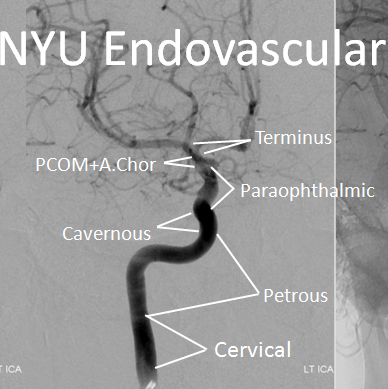 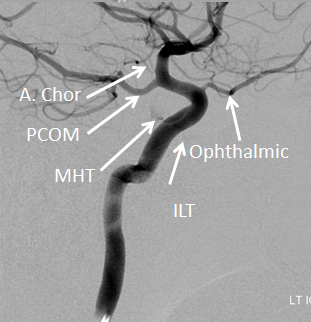 Circulation antérieure: Carotide interne
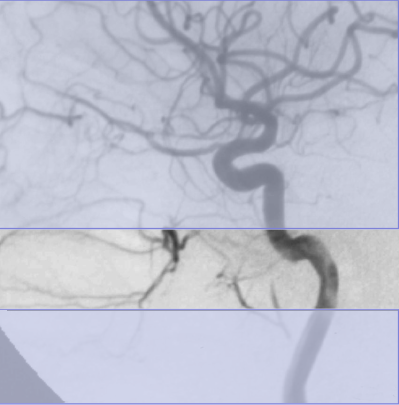 Intra-pétreux: 
Deux portions: verticale puis horizontale
Circulation antérieure: Carotide interne
Intra caverneux:
Forme de S
Tronc meningo hypophysaire
Tronc inféro-latéral
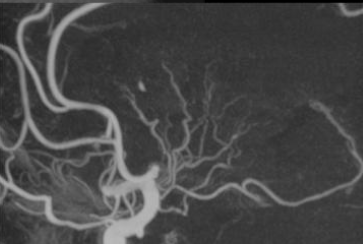 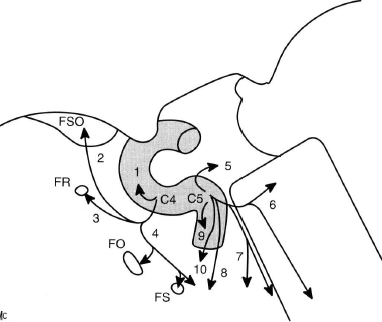 Circulation antérieure: Choroïdienne antérieure et communicante postérieure
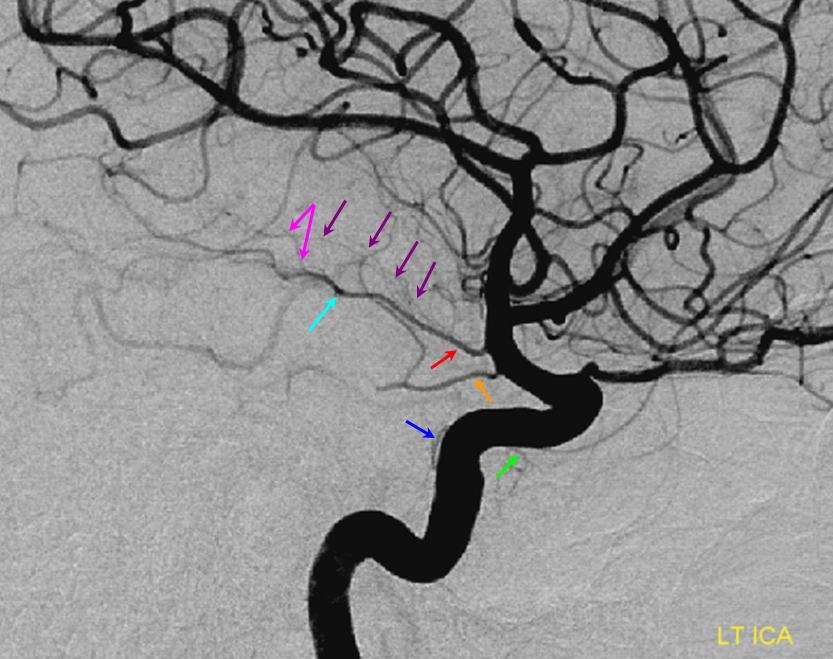 [Speaker Notes: Orange: communicante postérieure / rouge: choroidienne antérieure]
Circulation antérieure: ACM
Segment M1 basal
Segments distaux: M2 insulaire, M3 operculaire, M4 cortical
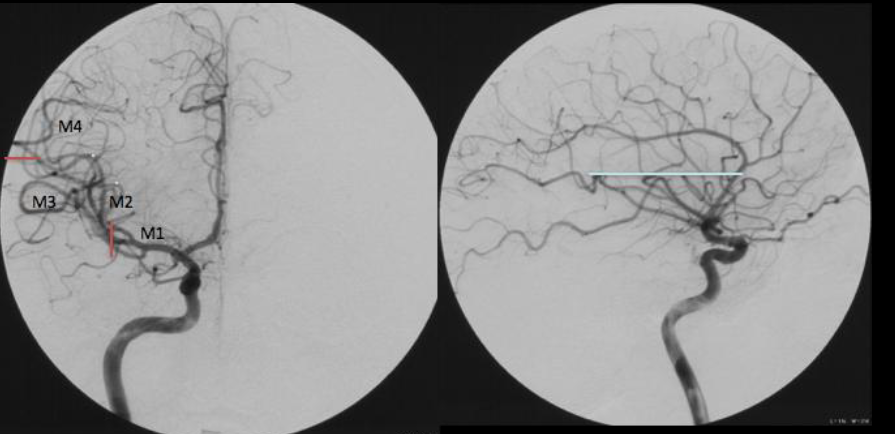 Circulation antérieure: ACM
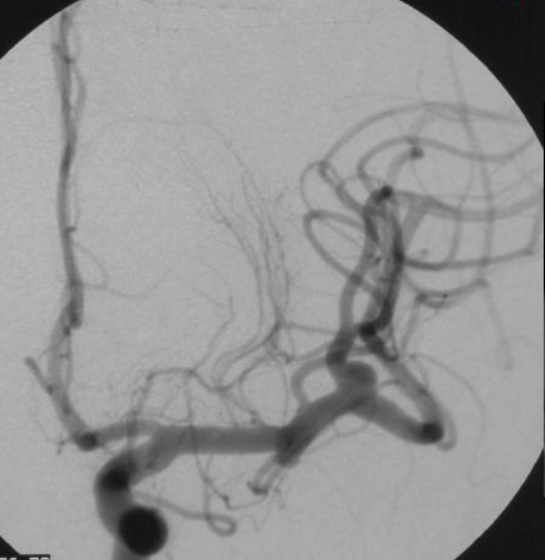 M1: importance des lenticulo-striés ++++
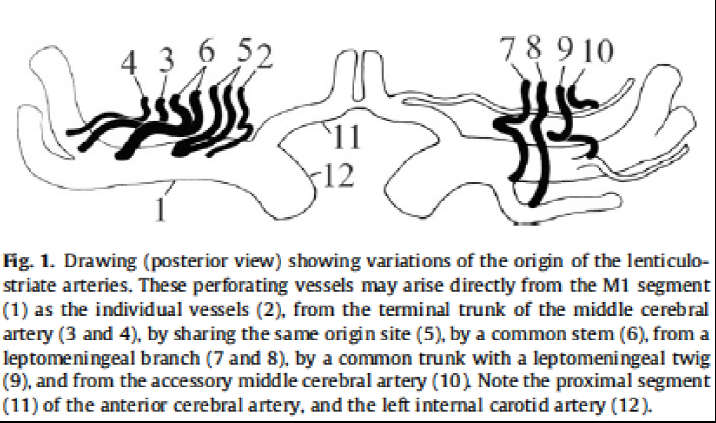 Circulation antérieure: ACM
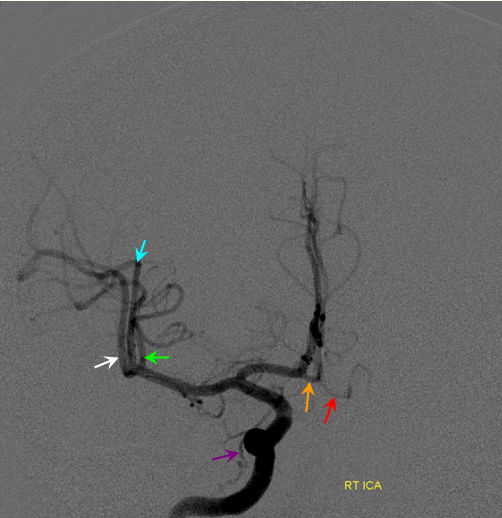 Bifurcation, Trifurcation….
Circulation antérieure: ACM
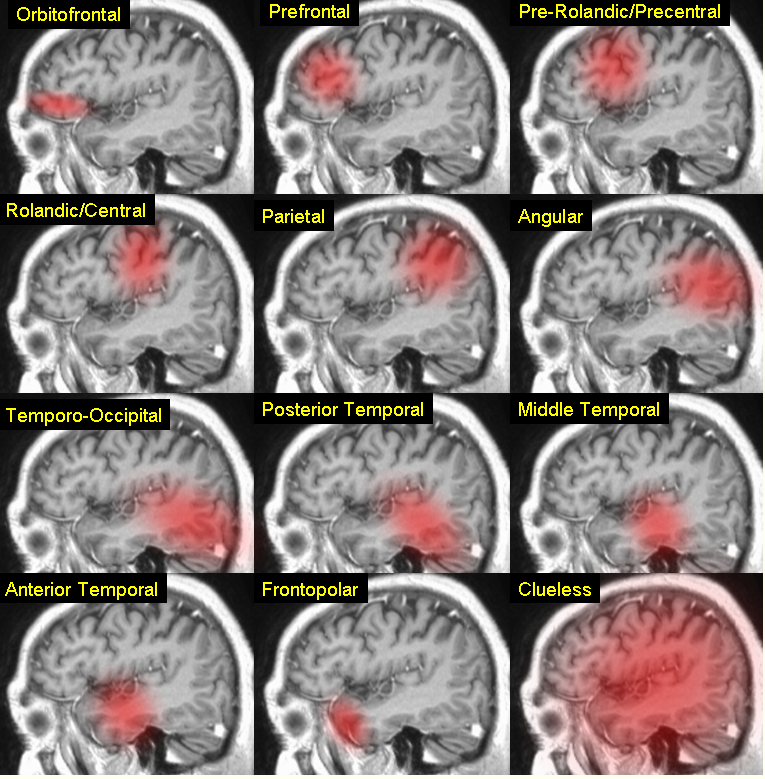 Circulation antérieure: ACA
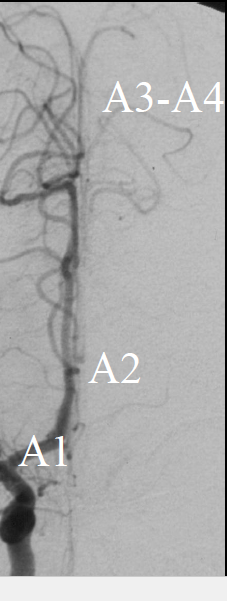 Segment A1: basal
Segments distaux: A2, A3, A4 et A5 = ACA distale
Circulation antérieure: ACA
A1 et les 5 premiers mm de A2: reliquats des artères diencéphalique et olfactive

ACA distale: telencéphalique
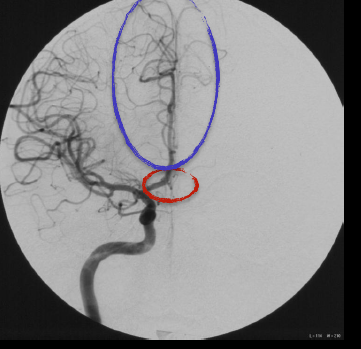 Circulation antérieure: ACA
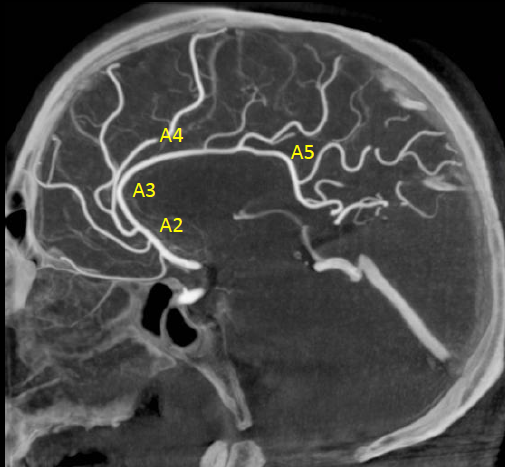 A1 précommunicant: entre ACI et AcoA
A2 infracalleux: entre AcoA et le genu du corps calleux
A3 précalleux: autour du genu du corps calleux 
A4 supracalleux: partie supérieure du corps calleux jusqu’à la suture coronale
A5 postérocalleux: après la suture coronale
Circulation antérieure: ACA
Heubner: nait de A1 
 - > Vascularise la tête du noyau caudé et portion antéro interne de la capsule interne
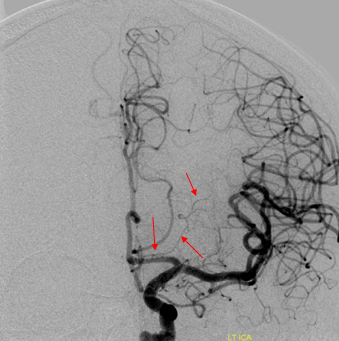 Circulation antérieure: ACA
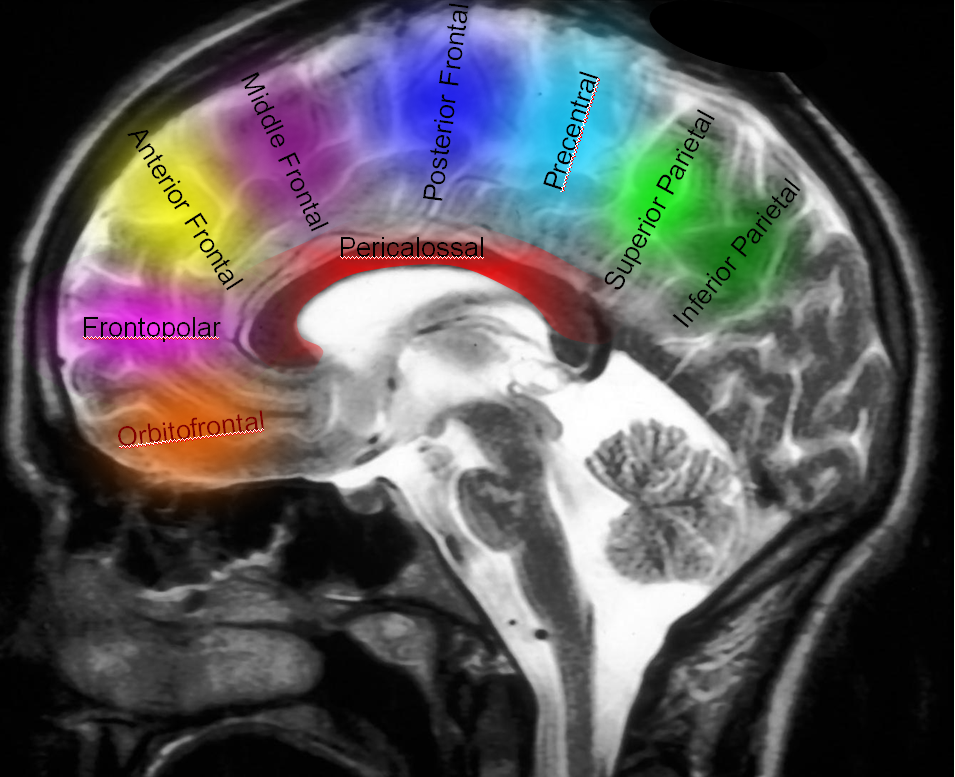 Circulation antérieure: ACA
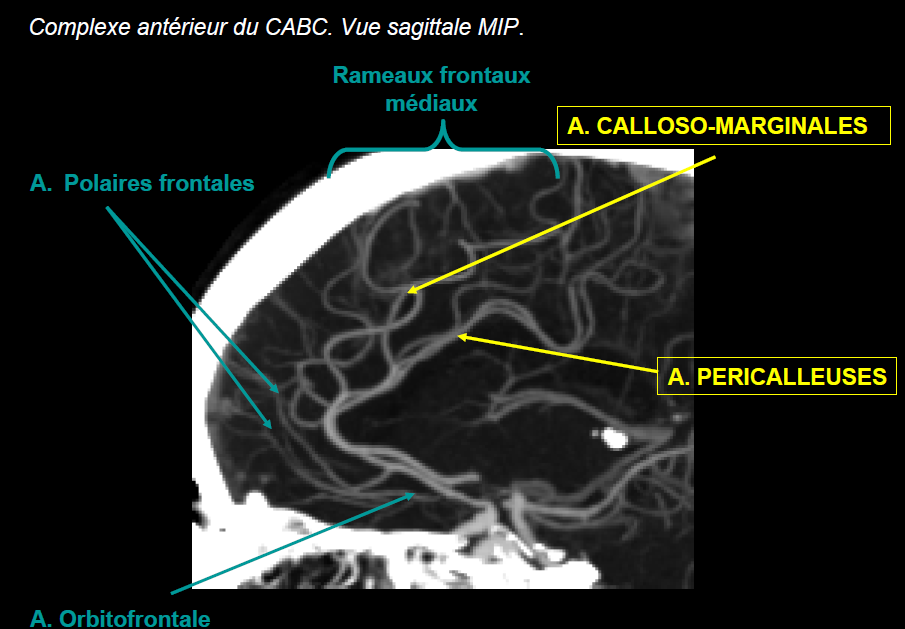 Circulation antérieure: ACA
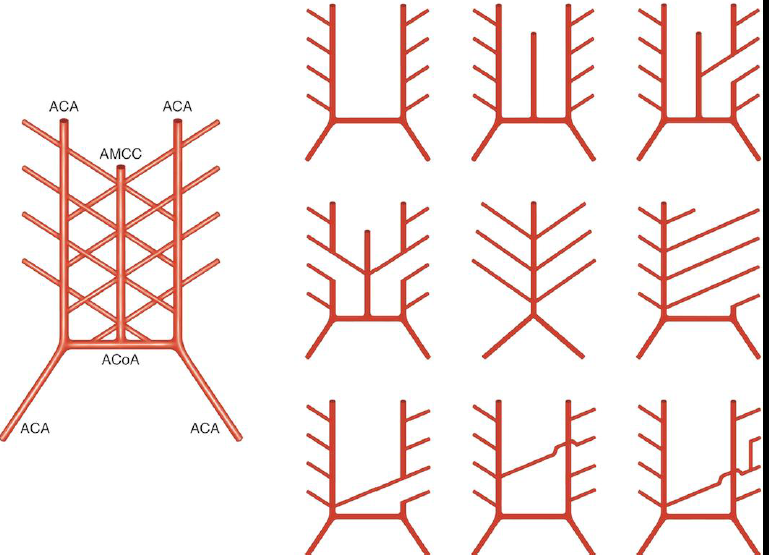 Circulation postérieure: Vertébrales
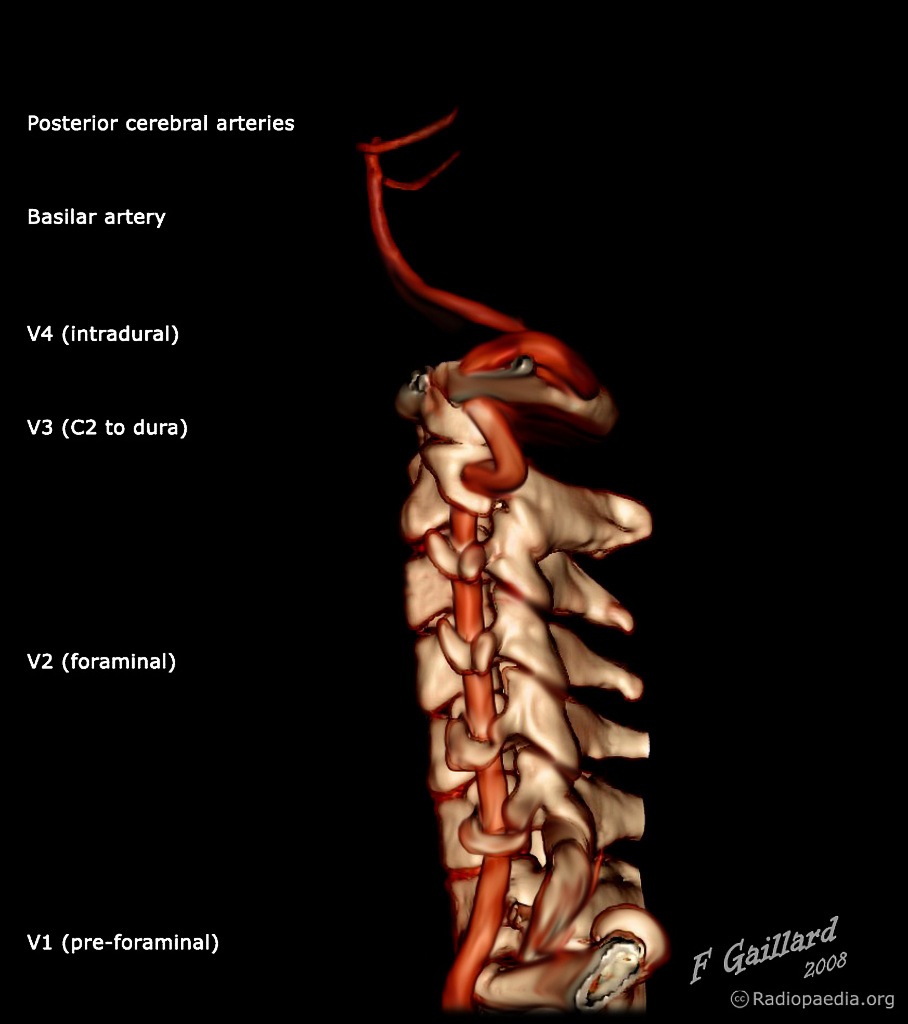 V1 préforaminale: jusqu’au foramen de C6
V2 transversaire: de C6 à C2
V3 extradural: de C2 jusqu’à la dure mère
V4 intra dural: jusqu’au TB
Circulation postérieure: vertébrales
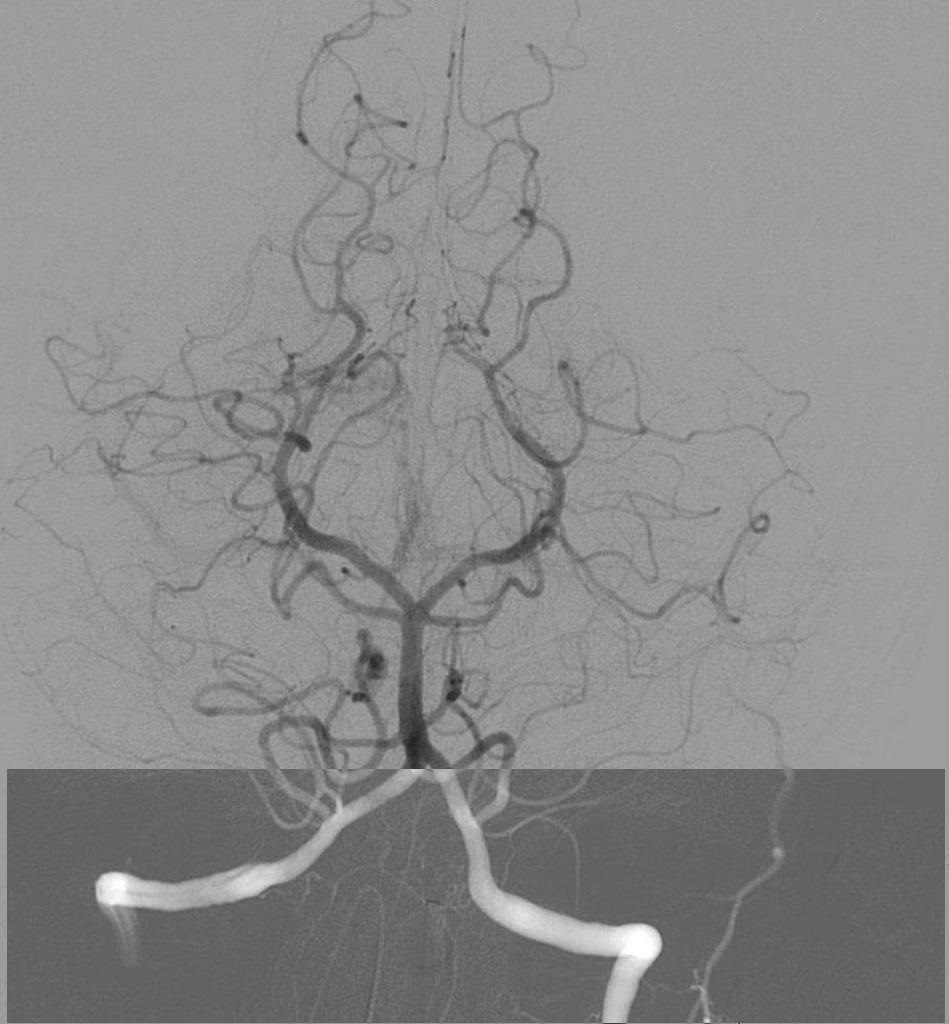 Circulation postérieure: PICA
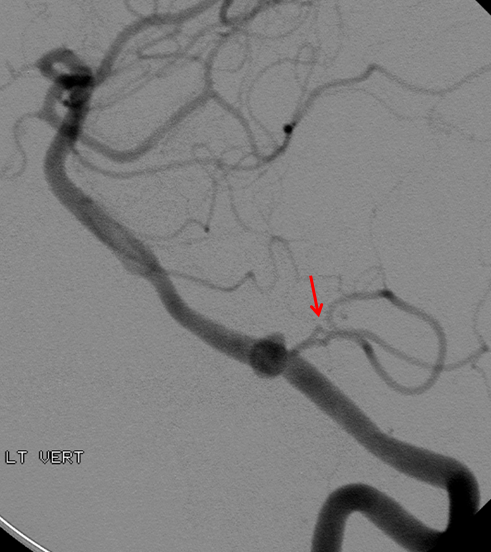 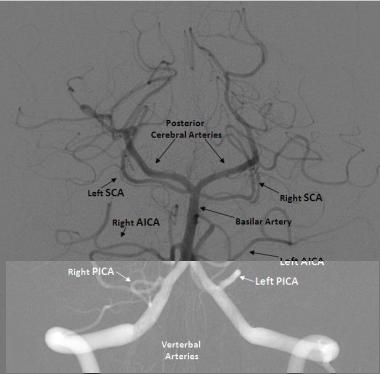 Circulation postérieure: AICA
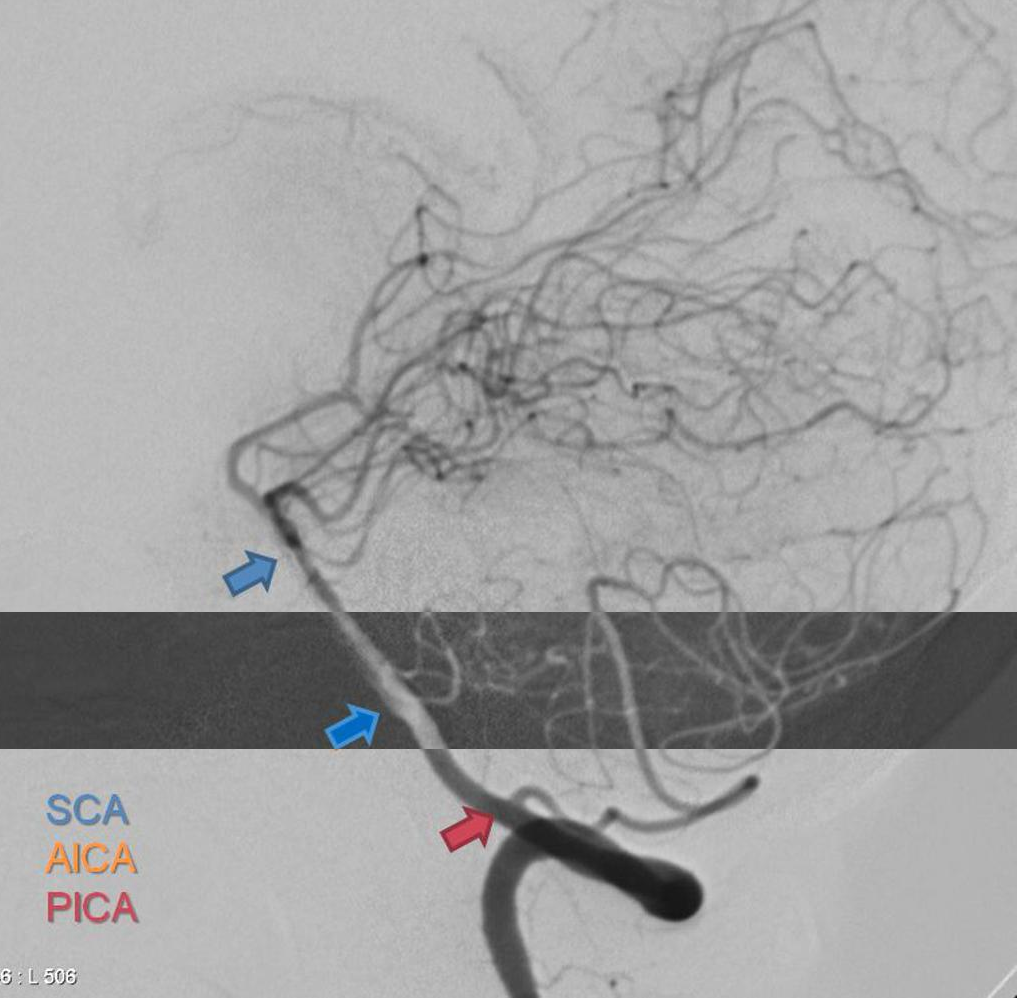 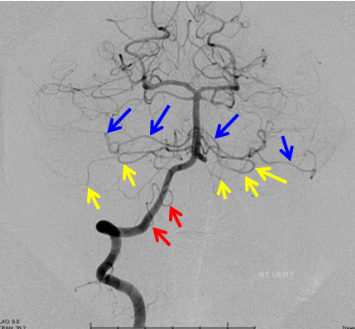 Circulation postérieure: SCA
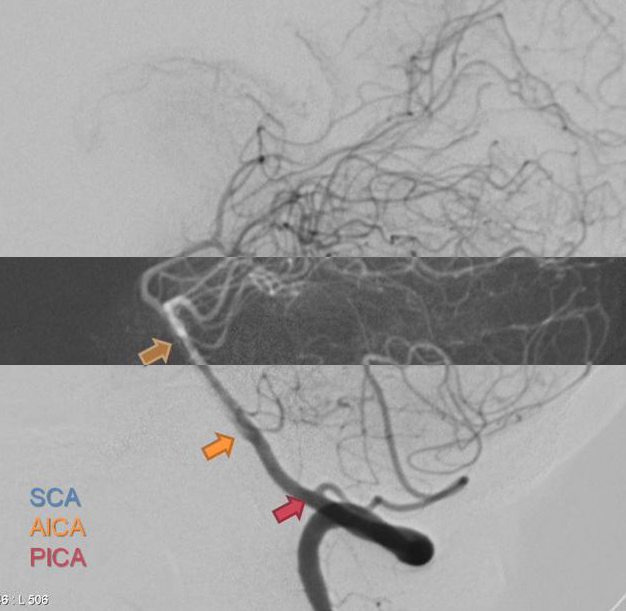 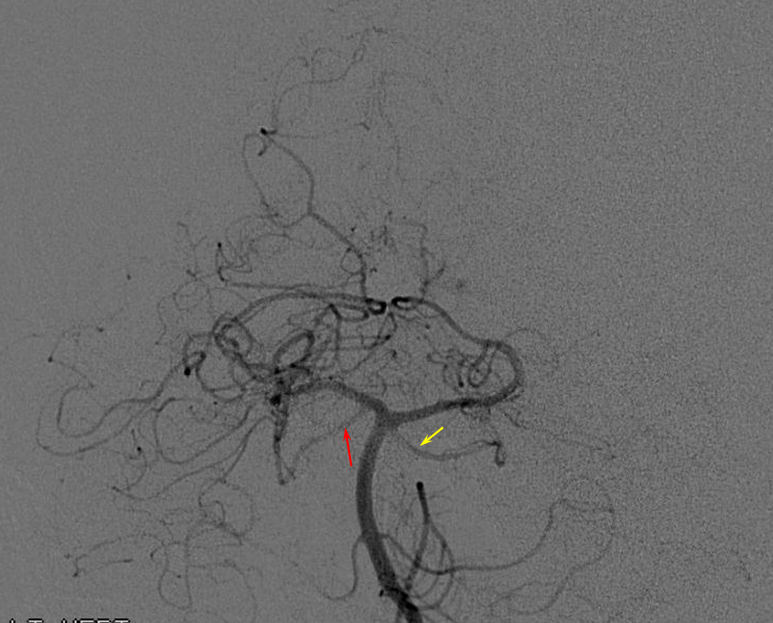 [Speaker Notes: SCA qui nait de P1]
Circulation postérieure: disposition TB
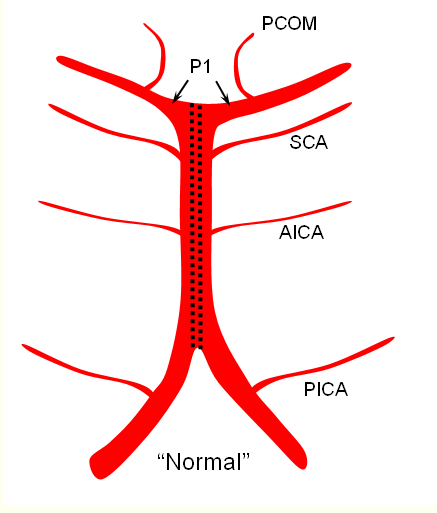 Circulation postérieure: ACP
Segment P1: pré-communicant
Segments distaux: P2 ambiant, P3 quadrigéminal et P4 calcarin
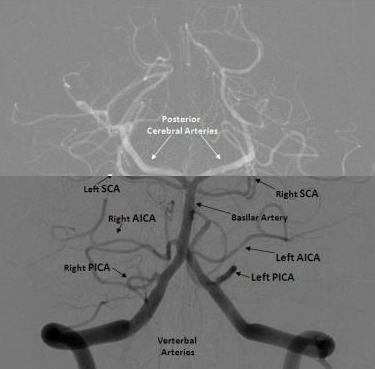 Circulation postérieure: ACP
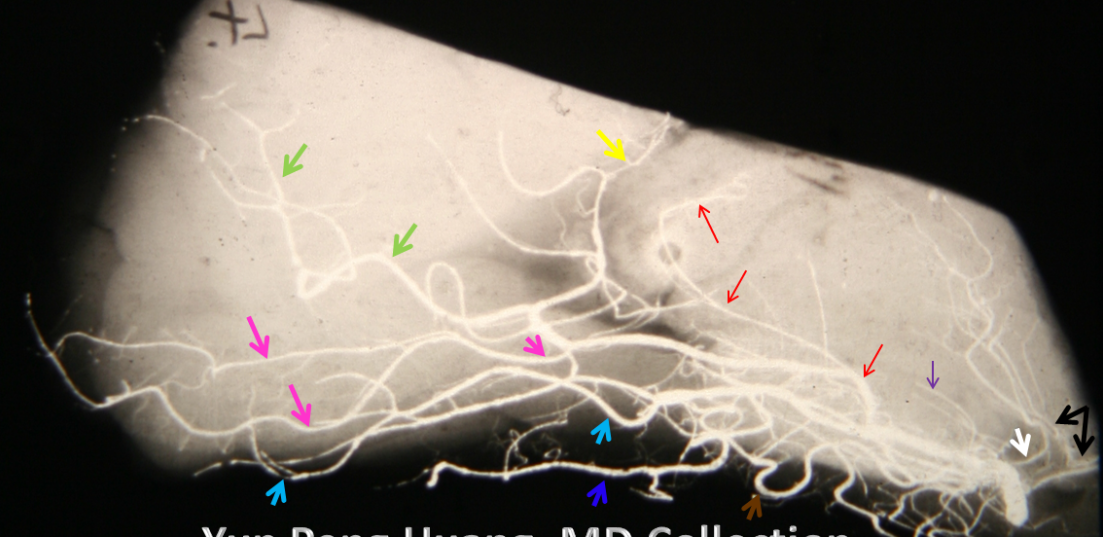 [Speaker Notes: Blanc: thalamo perforantes / violet: géniculés / red:choroidienne postérieure / yellow: perci calleuse posterieure / pink: calcarine / green: parieto occipital]
Circulation postérieure: ACP
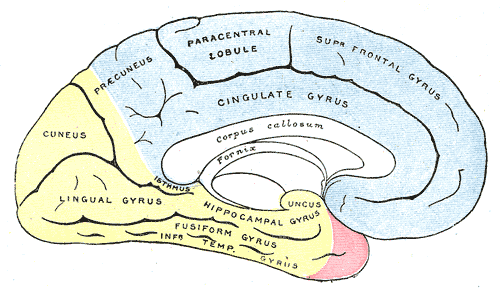 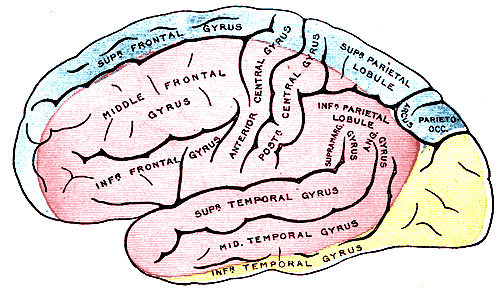 Sinus et veines
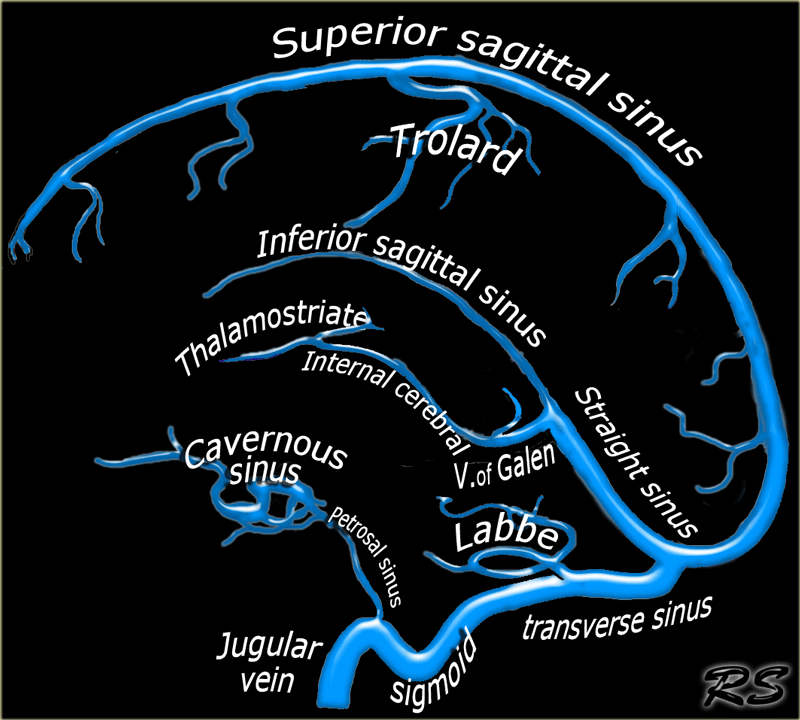 Sinus et veines
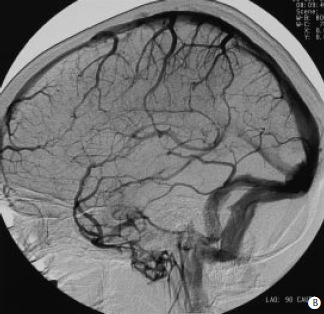 Sinus et veines
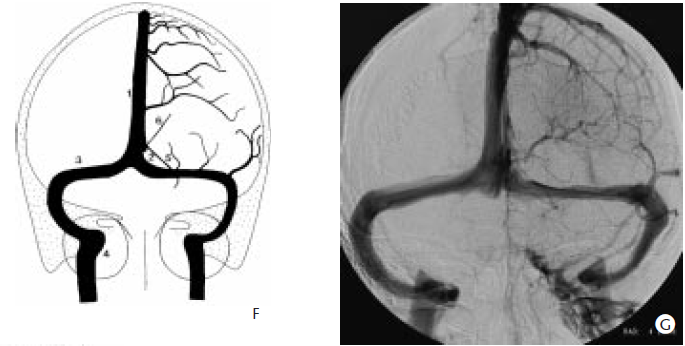 [Speaker Notes: 1: SSG / 2: Sinus droit / 3: Sinus latéraux / 4: Golfe de jugulaire / 5: veine basilaire / 6: veine thalamot striée]
Sinus et veines
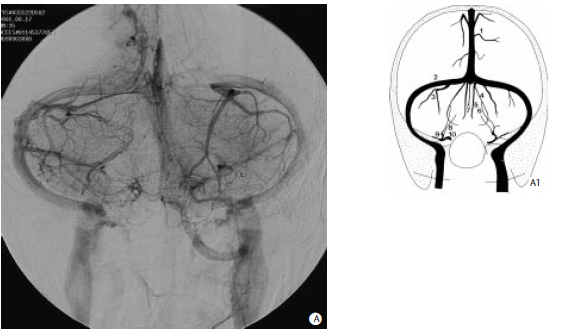 Groupe supérieur:  veine basilaire et VCI -> sinus droit

Groupe antérieur: -> veine pétreuse

Groupe postérieur: veine vermienne -> torcular / veines hemisphériques -> sinus latéral
[Speaker Notes: 1: veine occipitale interne 2: sinus lateral 3: veine hemispherique cerebelleuse 4:veine mesencephalique postérieure 5: veine vermienne inférieure 6: veine precentrale 7: veine mesencephalique laterale 8: veine du recessus lateral du 4ventricule 9: veine petreuse 10: sinus petreux supérieure]
Sinus et veines
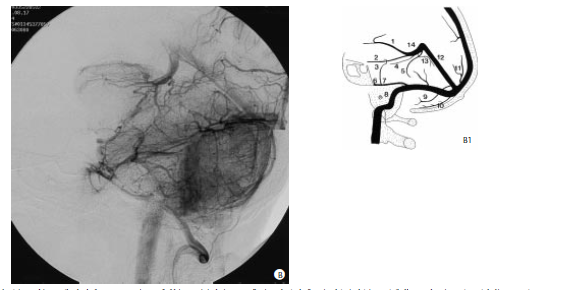 [Speaker Notes: 1: VCI 2:veine basilaire 3:veinepontomesencephalique antérieure 4:veine mesencephalique postérieure 5:veine precentrale 6:sinus petreux inferieur 7:sinus petreux supérieur 8:sinus sigmoide 9:veine vermienne cerebelleuse 10:veine hemispherique cerebelleuse 11: veine occipitale interne 12:sinus droit 13: veine vermienne superieure 14:veine de galien]
Quizz
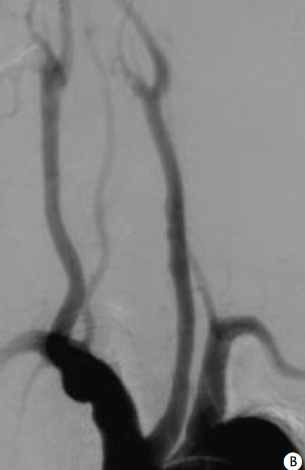 Quelle est cette anomalie ?
Quizz
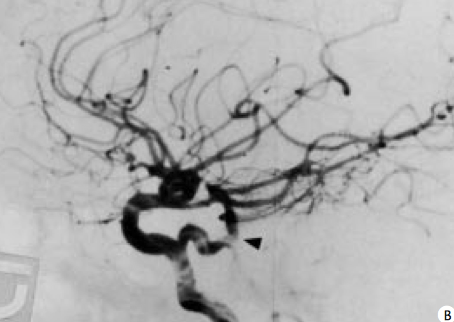 Quelle est cette anomalie ?
Quizz
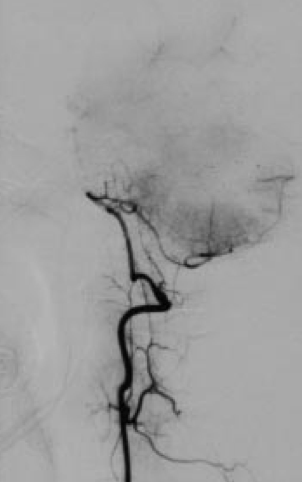 Quelle est cette anomalie ?
Quizz
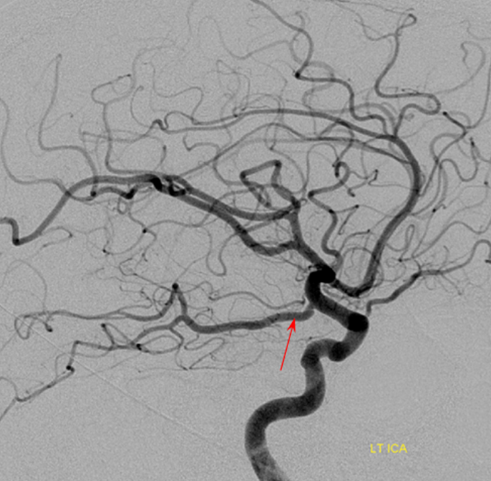 Quelle est cette anomalie?
Quizz
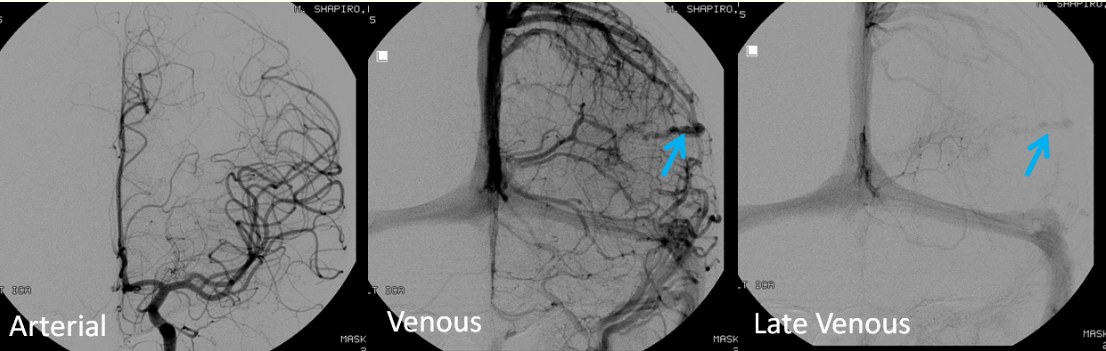 Quelle est cette anomalie?
[Speaker Notes: AVD car pas de shunt]
Mais il faut toujours garder à l’esprit:
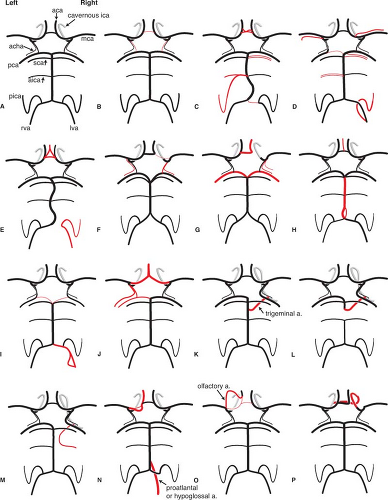 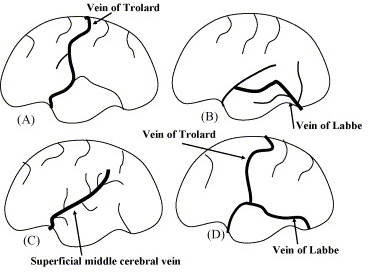 Merci de votre attention